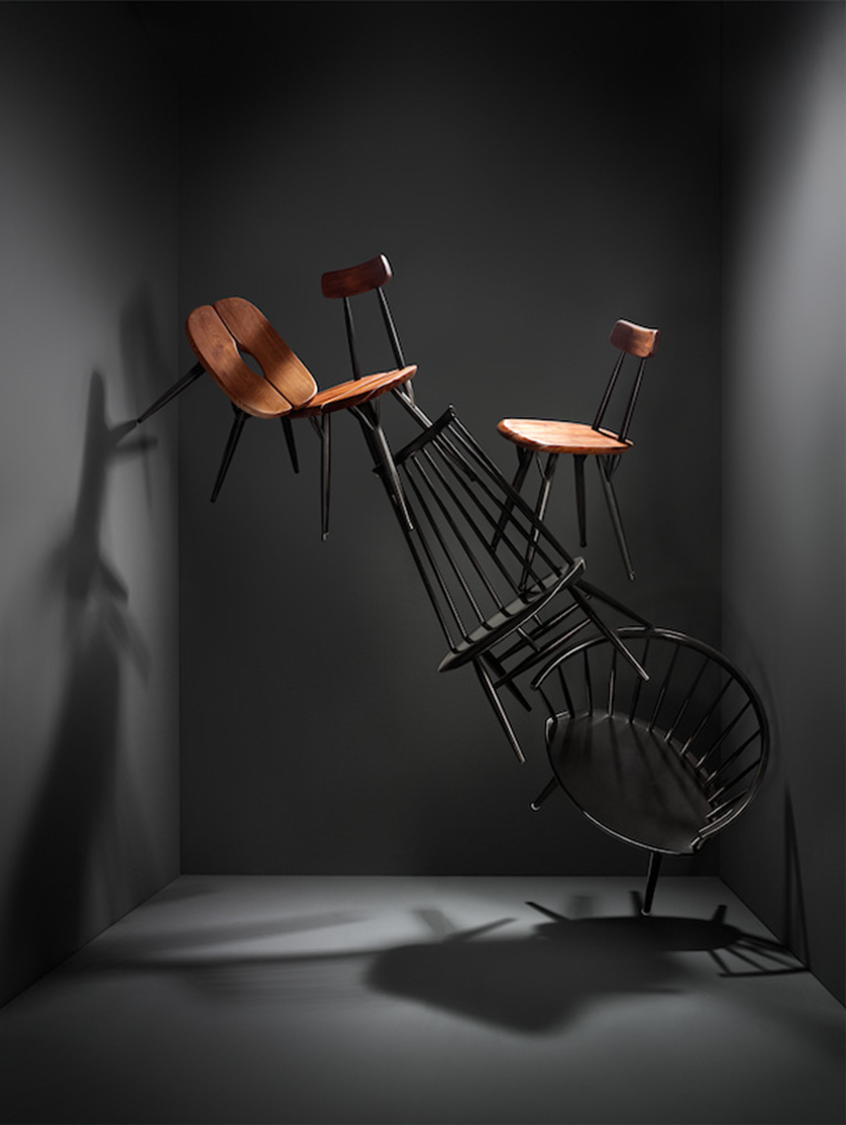 Still and Steady
Psalm 46:1-11
Psalm 46:1-11
1God is our refuge and strength,an ever-present help in trouble.
2Therefore we will not fear, though the earth give wayand the mountains fall into the heart of the sea,
3though its waters roar and foamand the mountains quake with their surging.
Psalm 46:1-11
4There is a river whose streams make glad the city of God,the holy place where the Most High dwells.
5God is within her, she will not fall; God will help her at break of day.
6Nations are in uproar, kingdoms fall;he lifts his voice, the earth melts.

7The LORD Almighty is with us;the God of Jacob is our fortress.
Psalm 46:1-11
8Come and see what the LORD has done,the desolations he has brought on the earth.
9He makes wars ceaseto the ends of the earth.
He breaks the bow and shatters the spear;he burns the shields with fire.
10He says, “Be still, and know that I am God;I will be exalted among the nations,I will be exalted in the earth.”

11The LORD Almighty is with us;the God of Jacob is our fortress.
3 Fears
Natural disasters vv. 2-3
Political upheaval vv. 4-6
Wars vv. 8-9
[Speaker Notes: The above is a national list for Israel in the OT.]
What worries the world?

Q. Which three of the following topics do you find the most worrying in your country?
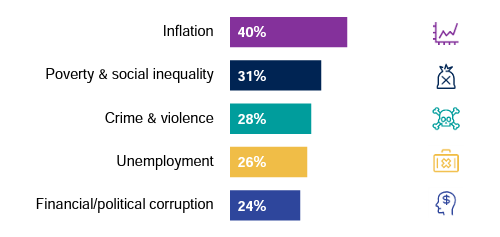 © Ipsos | What Worries the World
[Speaker Notes: Ipsos’ What Worries the World survey tracks public opinion on the most important social and political issues across 29 countries today, drawing on over 10 years of data to place the latest scores in context.
World list for today.
What about your individual list?
Today’s list could look very different. You can add your own list to this:
Family – where will they end up in?
Wars in Ukraine
Changes to values]
Fear Busters
Refuge v. 1
Strength v.1
Help v.1
Company vv. 4-5, 7
Fortress vv. 7,11
“Be still, and know that I am God.”
The call to be still is a call to surrender.
How do you get to being still and steady?

Come Matthew 11:28-30
Matthew 11:28
Come to me, all you who are weary and burdened, and I will give you rest.
[Speaker Notes: Do you come to Jesus first or you go all over?]
How do you get to being still and steady?

Come Matthew 11:28-30
Compare Romans 8:18
Romans 8:18
I consider that our present sufferings are not worth comparing with the glory that will be revealed in us.
[Speaker Notes: Do you come to Jesus first or you go all over?]
How do you get to being still and steady?

Come Matthew 11:28-30
Compare Romans 8:18
Confess Romans 8:31
Romans 8:31
What, then, shall we say in response to these things? If God is for us, who can be against us?
[Speaker Notes: Do you come to Jesus first or you go all over?]
How do you get to being still and steady?

Come Matthew 11:28-30
Compare Romans 8:18
Confess Romans 8:31
Carry Galatians 6:2
Galatians 6:2
Carry each other’s burdens, and in this way you will fulfill the law of Christ.
[Speaker Notes: Do you come to Jesus first or you go all over?]
How do you get to being still and steady?

Come Matthew 11:28-30
Compare Romans 8:18
Confess Romans 8:31
Carry Galatians 6:2
Cry-out Philippians 4:6
Philippians 4:6
Do not be anxious about anything, but in every situation, by prayer and petition, with thanksgiving, present your requests to God.
[Speaker Notes: Do you come to Jesus first or you go all over?]
How do you get to being still and steady?

Come Matthew 11:28-30
Compare Romans 8:18
Confess Romans 8:31
Carry Galatians 6:2
Cry-out Philippians 4:6
Consider Philippians 4:8
Philippians 4:8
Finally, brothers and sisters, whatever is true, whatever is noble, whatever is right, whatever is pure, whatever is lovely, whatever is admirable—if anything is excellent or praiseworthy—think about such things.
[Speaker Notes: Do you come to Jesus first or you go all over?]
How do you get to being still and steady?

Come Matthew 11:28-30
Compare Romans 8:18
Confess Romans 8:31
Carry Galatians 6:2
Cry-out Philippians 4:6
Consider Philippians 4:8
[Speaker Notes: Invite keyboardist to play.]
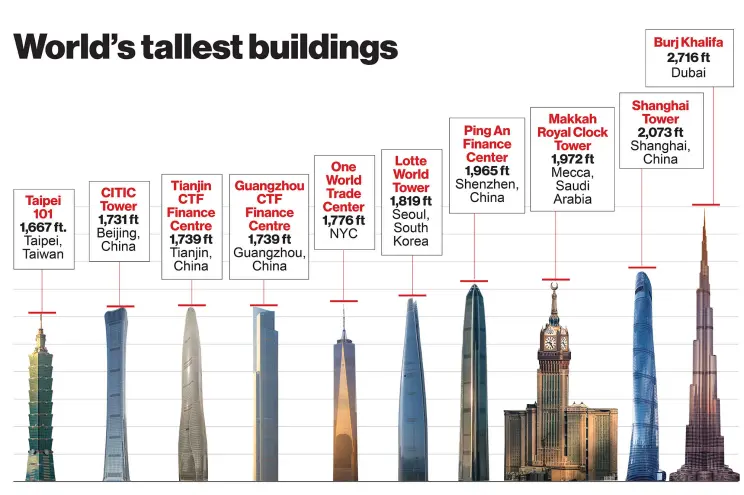 [Speaker Notes: Dampers: Shock Absorbers for Supertalls
To help counter the shifting and swaying of building, engineers also utilize dampers, massive devices that shift and help stabilize tall structures like counterweights.]
“Not all storms come to disrupt your life, some come to clear your path” — Paulo Coelho
[Speaker Notes: Sounds good, but let me end with something better.]
Romans 8:28
And we know that in all things God works for the good of those who love him, who have been called according to his purpose.
[Speaker Notes: Do you come to Jesus first or you go all over?]